由學校到工作
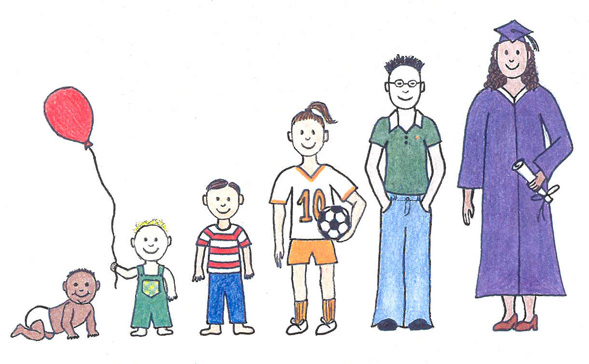 想像一下 : 假如你坐上了時光機，你能夠即時去到15
年後，看到將來的自己，你估計正在公司工作的你，
與你在學校過著的生活有甚麼分別呢?
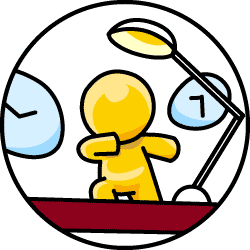 環境
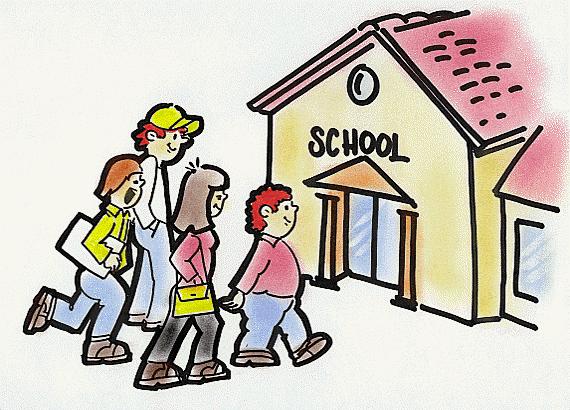 時間
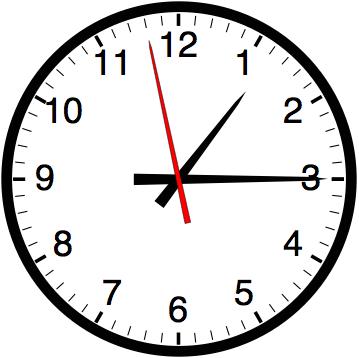 責任
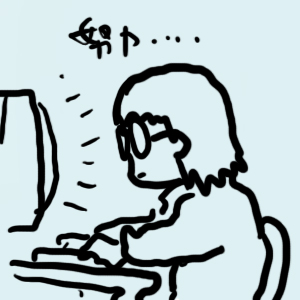 收穫
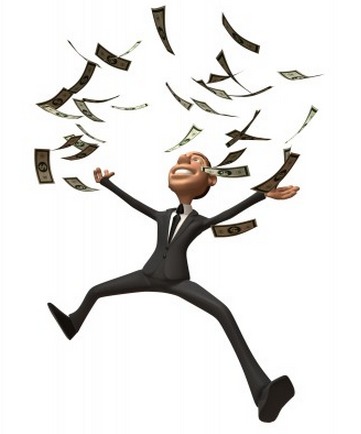 人際關係
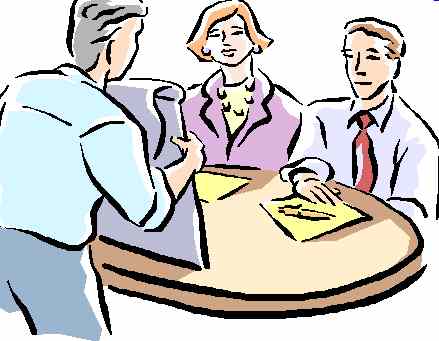 假如你想看到15年後的你是一個工作愉快，又被上司
欣賞的員工，你可以如何在中學時期作好準備呢?
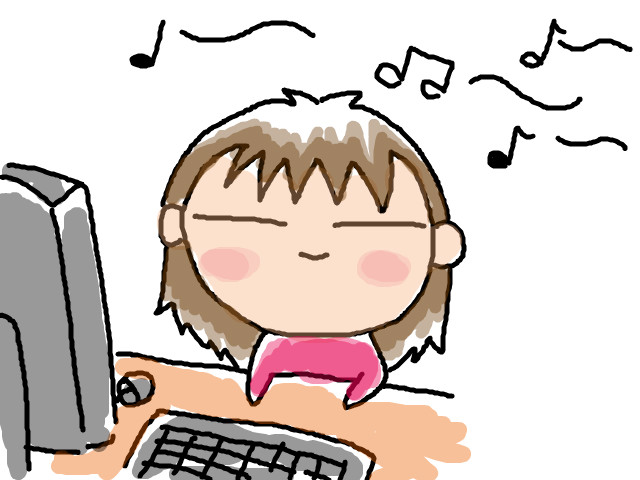 如何為未來作出準備
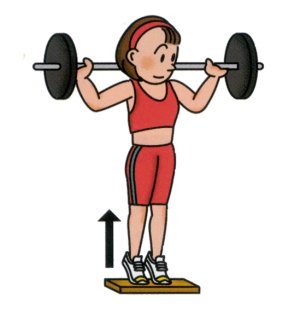 發掘感興趣的職業
工作生涯比讀書生涯長             

在多方面裝備自己
很多工作需要多方面的能力

培養良好的做人態度
上司可能看重員工的態度多於能力

學習與人相處的技巧
很多工作需要員工與不同的人溝通
工作實況
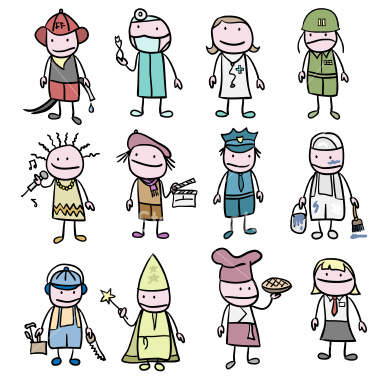